THE 36TH INTERNATIONAL CONFERENCE OF THE SYSTEM DYNAMICS SOCIETY
REYKJAVÍK, ICELAND
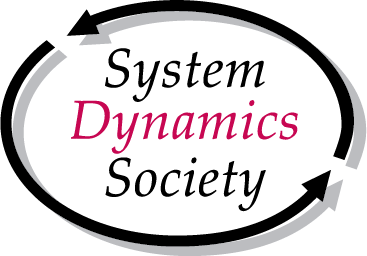 Mathematical knowledge is related to Stock-Flow task performance and the use of correlation heuristic for highly educated Chinese participants
Liang (Eric) Qi, Naval Medical University
Cleotilde (Coty) Gonzalez, Carnegie Mellon University
0:00-0:30
[Speaker Notes: Title page: Bold the name of the presenter and display your name as you want it read by the moderator (eg Bob instead of Robert). Do not include contact information. Timing in the bottom right. Moderator will change slide following that schedule, or earlier if requested. Change if needed.]
Problem Statement
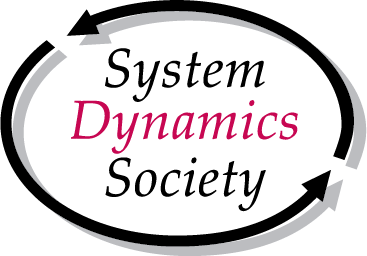 Accurate perception of system dynamics is essential for solving daily life problems:
keep a healthy body weight
manage personal finance
fill a bathtub
BUT, many people fail to do due to:
Stock-Flow (SF) failure
correlation heuristic
To reveal the factors
education system background
mathematical knowledge
0:30-2:00
[Speaker Notes: Problem Statement: Do not change this title.  Keep fonts big (24 pt or bigger). Indicate why the problem is important.]
Approach or Dynamic Hypothesis
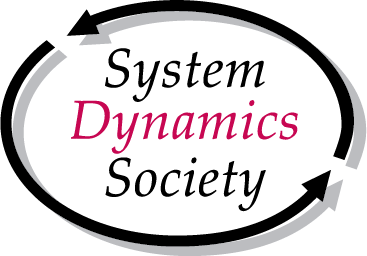 Hypotheses
Highly educated students in China will do better
Ones with more mathematical knowledge 
will do better in SF tasks
will be less likely to use correlation heuristic
Method
213 STEM students + web-based survey
Mathematics test (Qi & Gonzalez, 2015)
Fluids task (Brunstein et al., 2010) based on Department Store task (Sterman, 2002)
2:00-3:30
[Speaker Notes: Again big fonts, do not alter title]
Progress and Insights to Share
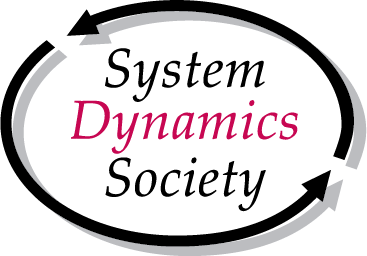 Results
Chinese STEM education system works
Q3 & Q4 accuracy:
81% & 80% in China 
42% & 30% in U.S. (Sterman, 2002)
Mathematical knowledge matters
Better math, less SF failure & correlation heuristic
Both logistic regression models p<0.05
In the future, we need more studies involving…
non-western educational and cultural environments
formal analysis to compare diverse samples
3:30-5:00
[Speaker Notes: Again short. Show structure or behavior – may not be room for both (some flexibility on font for these). No need to conclude, there is always more to be done. Note the timing in the bottom right.]